工作总结
商务汇报
述职报告
商务规划
教育总结计划PPT模板
202X
We have many PowerPoint templates that has been specifically designed to help anyone that is stepping into the world of PowerPoint for the very first time.
汇报人：xxx
时间：12月20日
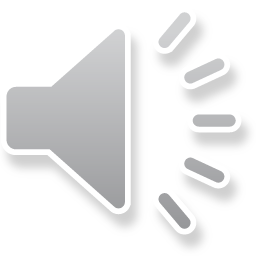 目录 CONTENTS
01
教学分析
P10
02
教学设计
P20
03
教学过程
P30
04
教学反思
P40
LOGO
点击此处添加标题内容
添加教学内容
您的内容打在这里，或者通过复制您的文本后，在此框中选择粘贴，并选择只保留文字。您的内容打在这里，或者通过复制您的文本后，在此框中选择粘贴，并
添加教学内容
教学分析
您的内容打在这里，或者通过复制您的文本后，在此框中选择粘贴，并选择只保留文字。您的内容打在这里，或者通过复制您的文本后，在此框中选择粘贴，并选择只保留文字。您的内容打在这里，或者复制您的文本。
添加教学内容
您的内容打在这里，或者通过复制您的文本后，在此框中选择粘贴，并选择只保留文字。您的内容打在这里，或者通过复制您的文本后，在此框中选择粘贴，并选择只保留文字。您的内容打在这里，或者复制您的文本。
LOGO
点击此处添加标题内容
点击输入简要文字内容，文字内容需概括精炼，不用多余的文字修饰，言简意赅的说明分项内容。
点击输入简要文字内容，文字内容需概括精炼，不用多余的文字修饰，言简意赅的说明分项内容。
点击输入简要文字内容，文字内容需概括精炼，不用多余的文字修饰，言简意赅的说明分项内容。
点击输入简要文字内容，文字内容需概括精炼，不用多余的文字修饰，言简意赅的说明分项内容。
LOGO
点击此处添加标题内容
添加教学内容
单击此处添加方法阐述，添加简短问题说明文字，方法与措施的具体说明文字添加此处。
单击此处添加方法阐述，添加简短问题说明文字，方法与措施的具体说明文字添加此处。
单击此处添加方法阐述，添加简短问题说明文字，方法与措施的具体说明文字添加此处。
单击此处添加方法阐述，添加简短问题说明文字，方法与措施的具体说明文字添加此处。
单击此处添加方法阐述，添加简短问题说明文字，方法与措施的具体说明文字添加此处。
单击此处添加方法阐述，添加简短问题说明文字，方法与措施的具体说明文字添加此处。
单击此处添加方法阐述，添加简短问题说明文字，方法与措施的具体说明文字添加此处。
10月份
11月份
4月份
6月份
8月份
5月份
7月份
9月份
LOGO
点击此处添加标题内容
添加教学内容
点击输入简要文字内容，文字内容需概括精炼，不用多余的文字修饰，言简意赅的说明分项内容。
添加教学内容
点击输入简要文字内容，文字内容需概括精炼，不用多余的文字修饰，言简意赅的说明分项内容。
添加教学内容
点击输入简要文字内容，文字内容需概括精炼，不用多余的文字修饰，言简意赅的说明分项内容。
LOGO
点击此处添加标题内容
添加教学内容
点击此处添加文字内容
添加教学内容
点击此处添加文字内容
添加教学内容点击此处添加文字内容
添加标题
添加标题
添加标题
点击此处添加文字说明内容，可以通过复制您的文本内容，在此文本框粘贴并选择只保留文字。

点击此处添加文字说明内容，可以通过复制您的文本内容，在此文本框粘贴并选择只保留文字。
点击此处添加文字说明内容，可以通过复制您的文本内容，在此文本框粘贴并选择只保留文字。

点击此处添加文字说明内容，可以通过复制您的文本内容，在此文本框粘贴并选择只保留文字。
点击此处添加文字说明内容，可以通过复制您的文本内容，在此文本框粘贴并选择只保留文字。

点击此处添加文字说明内容，可以通过复制您的文本内容，在此文本框粘贴并选择只保留文字。
LOGO
点击此处添加标题内容
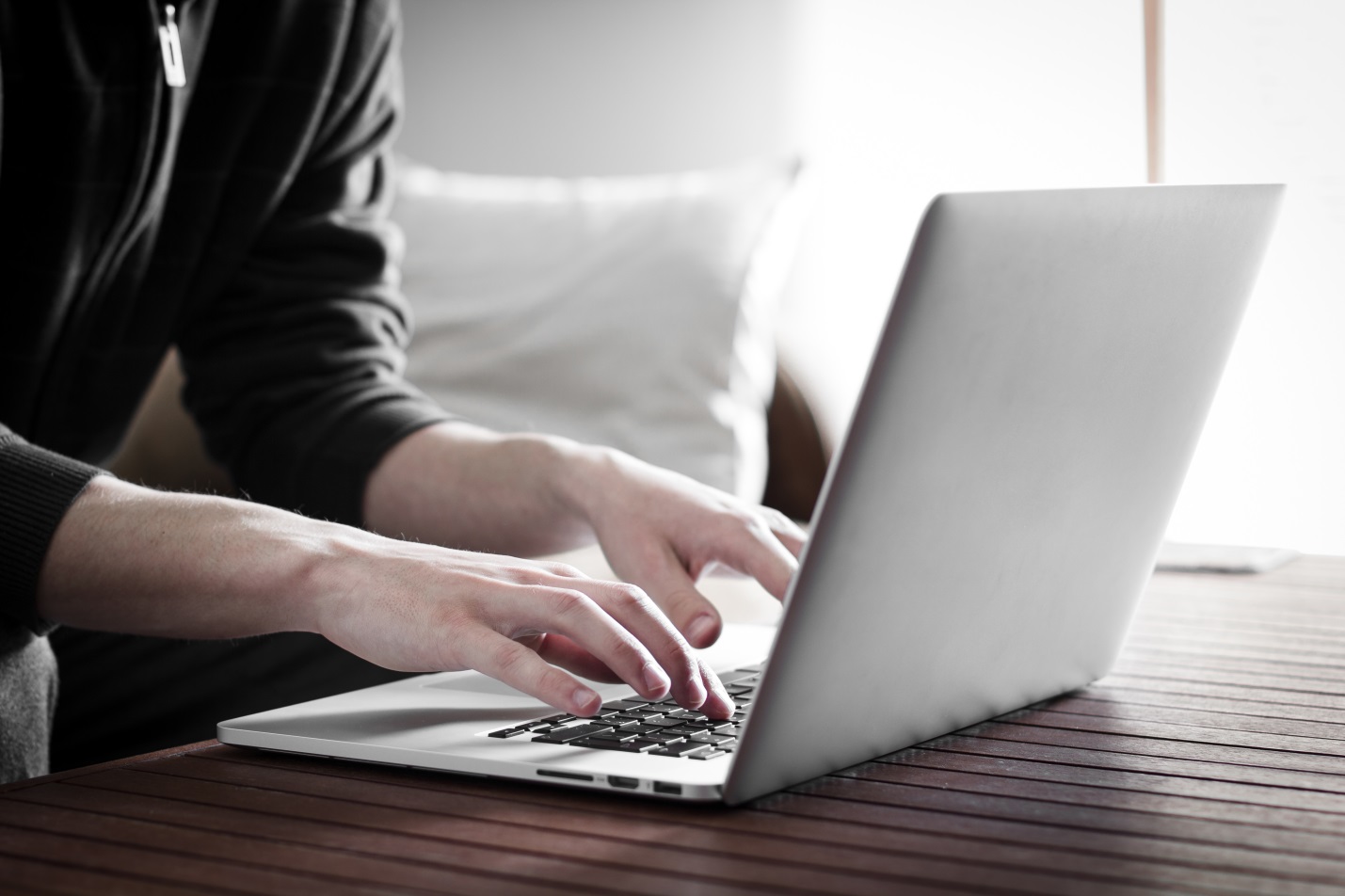 添加教学内容
添加教学内容
添加教学内容
点击此处添加文字说明内容，可以通过复制您的文本内容，在此文本框粘贴并选择只保留文字。
点击此处添加文字说明内容，可以通过复制您的文本内容，在此文本框粘贴并选择只保留文字。
点击此处添加文字说明内容，可以通过复制您的文本内容，在此文本框粘贴并选择只保留文字。
LOGO
点击此处添加标题内容
添加教学内容
添加教学内容
单击此处添加方法阐述，添加简短问题说明文字，方法与措施的具体说明文字添加此处。单击此处添加方法阐述，添加简短问题说明文字，方法与措施的具体说明文字添加此处。
单击此处添加方法阐述，添加简短问题说明文字，方法与措施的具体说明文字添加此处。单击此处添加方法阐述，添加简短问题说明文字，方法与措施的具体说明文字添加此处。
方法二
方法一
方法三
添加教学内容
方法四
单击此处添加方法阐述，添加简短问题说明文字，方法与措施的具体说明文字添加此处。单击此处添加方法阐述，添加简短问题说明文字，方法与措施的具体说明文字添加此处。
添加教学内容
单击此处添加方法阐述，添加简短问题说明文字，方法与措施的具体说明文字添加此处。单击此处添加方法阐述，添加简短问题说明文字，方法与措施的具体说明文字添加此处。
目录 CONTENTS
01
教学分析
P10
02
教学设计
P20
03
教学过程
P30
04
教学反思
P40
LOGO
点击此处添加标题内容
您的内容打在这里，或者通过复制您的文本后，在此框中选择粘贴，并选择只保留文字。您的内容打在这里，或者通过复制您的文本后，在此框中选择粘贴，并选择只保留文字。
您的内容打在这里，或者通过复制您的文本后，在此框中选择粘贴，并选择只保留文字。
点击添加文本
点击添加文本
点击添加文本
点击添加文本
LOGO
点击此处添加标题内容
输入你的标题
输入你的标题
点击输入简要文字内容，文字内容需概括精炼，不用多余的文字修饰，言简意赅的说明分项内容。
点击输入简要文字内容，文字内容需概括精炼，不用多余的文字修饰，言简意赅的说明分项内容。
输入
标题
输入你的标题
输入你的标题
点击输入简要文字内容，文字内容需概括精炼，不用多余的文字修饰，言简意赅的说明分项内容。
点击输入简要文字内容，文字内容需概括精炼，不用多余的文字修饰，言简意赅的说明分项内容。
输入你的标题
输入你的标题
点击输入简要文字内容，文字内容需概括精炼，不用多余的文字修饰，言简意赅的说明分项内容。
点击输入简要文字内容，文字内容需概括精炼，不用多余的文字修饰，言简意赅的说明分项内容。
LOGO
点击此处添加标题内容
单击此处添加标题
点击输入简要文字内容，文字内容需概括精炼，不用多余的文字修饰，言简意赅的说明分项内容。点击输入简要文字内容，文字内容需概括精炼，不用多余的文字修饰，言简意赅的说明分项内容。
添加标题
添加标题
添加标题
单击此处添加标题
添加标题
点击输入简要文字内容，文字内容需概括精炼，不用多余的文字修饰，言简意赅的说明分项内容。点击输入简要文字内容，文字内容需概括精炼，不用多余的文字修饰，言简意赅的说明分项内容。
添加标题
LOGO
点击此处添加标题内容
50%
35%
点击输入简要文字内容，文字内容需概括精炼，不用多余的文字修饰，言简意赅的说明分项内容。
点击输入简要文字内容，文字内容需概括精炼，不用多余的文字修饰，言简意赅的说明分项内容。
50%
80%
点击输入简要文字内容，文字内容需概括精炼，不用多余的文字修饰，言简意赅的说明分项内容。
点击输入简要文字内容，文字内容需概括精炼，不用多余的文字修饰，言简意赅的说明分项内容。
LOGO
点击此处添加标题内容
点击输入简要文字解说，解说文字尽量概括精炼，不用多余的文字修饰，简洁精准的 解说所提炼的核心概念。
点击输入简要文字解说，解说文字尽量概括精炼，不用多余的文字修饰，简洁精准的 解说所提炼的核心概念。
点击输入简要文字解说，解说文字尽量概括精炼，不用多余的文字修饰，简洁精准的 解说所提炼的核心概念。
1、2月份
3、4月份
5、6月份
7、8月份
9、10月份
11、12月份
点击输入简要文字解说，解说文字尽量概括精炼，不用多余的文字修饰，简洁精准的 解说所提炼的核心概念。
点击输入简要文字解说，解说文字尽量概括精炼，不用多余的文字修饰，简洁精准的 解说所提炼的核心概念。
点击输入简要文字解说，解说文字尽量概括精炼，不用多余的文字修饰，简洁精准的 解说所提炼的核心概念。
LOGO
点击此处添加标题内容
100
90
80
70
60
50
40
30
20
10
10
20
30
40
50
60
70
80
90
100
A
输入文字
输入文字
B
输入文字
输入文字
C
输入文字
输入文字
D
输入文字
输入文字
E
输入文字
输入文字
F
输入文字
输入文字
G
输入文字
输入文字
在此录入图表的综合描述说明。在此录入上述图表的综合描述说明，在此录入上述图表的综合描述说明，在此录入上述图表的综合描述说明，在此录入上述图表的综合描述说明，在此录入上述图表的综合描述说明。
目录 CONTENTS
01
教学分析
P10
02
教学设计
P20
03
教学过程
P30
04
教学反思
P40
LOGO
点击此处添加标题内容
60%
25%
90%
75%
单击此处添加标题
单击此处添加标题
单击此处添加标题
单击此处添加标题
点击输入简要文字内容，文字内容需要概括精炼，不用多余的文字修饰，言简意赅的说明分项内容。
点击输入简要文字内容，文字内容需要概括精炼，不用多余的文字修饰，言简意赅的说明分项内容。
点击输入简要文字内容，文字内容需要概括精炼，不用多余的文字修饰，言简意赅的说明分项内容。
点击输入简要文字内容，文字内容需要概括精炼，不用多余的文字修饰，言简意赅的说明分项内容。
LOGO
点击此处添加标题内容
添加标题
添加标题
在此录入上述图表的描述说明在此录入上述图表的描述说明
在此录入上述图表的描述说明
在此录入上述图表的描述说明
添加标题
添加标题
在此录入上述图表的描述说明在此录入上述图表的描述说明
在此录入上述图表的描述说明在此录入上述图表的描述说明
添加标题
添加标题
在此录入上述图表的描述说明在此录入上述图表的描述说明
在此录入上述图表的描述说明
在此录入上述图表的描述说明
LOGO
点击此处添加标题内容
点击输入简要文字内容，文字内容需概括精炼，不用多余的文字修饰，言简意赅的说明分项内容。点击输入简要文字内容，文字内容需概括精炼。
添加标题内容
添加文字描述
点击输入简要文字内容，文字内容需概括精炼，不用多余的文字修饰，言简意赅的说明分项内容。点击输入简要文字内容，文字内容需概括精炼。
添加内容
添加标题内容
添加文字描述
点击输入简要文字内容，文字内容需概括精炼，不用多余的文字修饰，言简意赅的说明分项内容。点击输入简要文字内容，文字内容需概括精炼。
添加标题内容
添加文字描述
LOGO
点击此处添加标题内容
单击添加标题文本
单击添加标题文本
04
01
点击输入简要文字内容，文字内容需概括精炼，不用多余的文字修饰。
点击输入简要文字内容，文字内容需概括精炼，不用多余的文字修饰。
工作不足
02
05
单击添加标题文本
单击添加标题文本
03
06
点击输入简要文字内容，文字内容需概括精炼，不用多余的文字修饰。
点击输入简要文字内容，文字内容需概括精炼，不用多余的文字修饰。
单击添加标题文本
单击添加标题文本
点击输入简要文字内容，文字内容需概括精炼，不用多余的文字修饰。
点击输入简要文字内容，文字内容需概括精炼，不用多余的文字修饰。
LOGO
点击此处添加标题内容
在此录入上述图表的综合描述说明，在此录入上述图表的综合描述说明。在此录入上述图表的描述说明，在此录入上述图表的描述说明，在此录入上述图表的综合描述说明，在此录入上述图表的综合描述说明。
标题内容
标题内容
标题内容
标题内容
输入小标题内容
输入小标题内容
输入小标题内容
输入小标题内容
在此录入上述图表的描述说明，在此录入上述图表的描述说明，在此录入上述图表的描述说明。
在此录入上述图表的描述说明，在此录入上述图表的描述说明，在此录入上述图表的描述说明。
在此录入上述图表的描述说明，在此录入上述图表的描述说明，在此录入上述图表的描述说明。
在此录入上述图表的描述说明，在此录入上述图表的描述说明，在此录入上述图表的描述说明。
目录 CONTENTS
01
教学分析
P10
02
教学设计
P20
03
教学过程
P30
04
教学反思
P40
LOGO
点击此处添加标题内容
01
02
点击输入简要文字内容，文字内容需概括精炼，不用多余的文字修饰，言简意赅的说明分项内容。
点击输入简要文字内容，文字内容需概括精炼，不用多余的文字修饰，言简意赅的说明分项内容。
04
03
点击输入简要文字内容，文字内容需概括精炼，不用多余的文字修饰，言简意赅的说明分项内容。
点击输入简要文字内容，文字内容需概括精炼，不用多余的文字修饰，言简意赅的说明分项内容。
LOGO
点击此处添加标题内容
此处添加标题内容
此处添加标题内容
点击输入简要文字内容，文字内容需概括精炼，不用多余的文字修饰，言简意赅的说明分项内容。
点击输入简要文字内容，文字内容需概括精炼，不用多余的文字修饰，言简意赅的说明分项内容。
此处添加标题内容
此处添加标题内容
点击输入简要文字内容，文字内容需概括精炼，不用多余的文字修饰，言简意赅的说明分项内容。
点击输入简要文字内容，文字内容需概括精炼，不用多余的文字修饰，言简意赅的说明分项内容。
LOGO
点击此处添加标题内容
点击输入标题文本
点击输入简要文字内容，文字内容需概括精炼，不用多余的文字修饰，言简意赅的说明分项内容。点击输入简要文字内容，文字内容需概括精炼，不用多余的文字修饰，言简意赅的说明分项内容。
教学反思
点击输入标题文本
点击输入简要文字内容，文字内容需概括精炼，不用多余的文字修饰，言简意赅的说明分项内容。点击输入简要文字内容，文字内容需概括精炼，不用多余的文字修饰，言简意赅的说明分项内容。
点击输入标题文本
点击输入简要文字内容，文字内容需概括精炼，不用多余的文字修饰，言简意赅的说明分项内容。点击输入简要文字内容，文字内容需概括精炼，不用多余的文字修饰，言简意赅的说明分项内容。
点击输入标题文本
点击输入简要文字内容，文字内容需概括精炼，不用多余的文字修饰，言简意赅的说明分项内容。点击输入简要文字内容，文字内容需概括精炼，不用多余的文字修饰，言简意赅的说明分项内容。
LOGO
点击此处添加标题内容
与上一年的比较
2016年基本情况
2017年基本情况
在这里添加你需要的文字内容，请根据自己要求更改。在这里添加你需要的文字内容，请根据自己要求更改。
在这里添加你需要的文字内容，请根据自己要求更改。在这里添加你需要的文字内容，请根据自己要求更改。
这里添加你需要的文字内容
这里添加你需要的文字内容
VS
这里添加你需要的文字内容
这里添加你需要的文字内容
完成：93.33%
完成：107%
这里添加你需要的文字内容
回款数：39，865，800
其他数据
其他数据
其他数据
其他数据
LOGO
点击此处添加标题内容
添加标题
添加标题
添加标题
您的内容打在这里，或者通过复制您的文本后。您的内容打在这里，或者通过复制您的文
您的内容打在这里，或者通过复制您的文本后。您的内容打在这里，或者通过复制您的文
您的内容打在这里，或者通过复制您的文本后。您的内容打在这里，或者通过复制您的文
添加标题
添加标题
添加标题
添加标题
添加标题
添加标题
添加标题
添加标题
添加标题
添加标题
添加标题
添加标题
LOGO
点击此处添加标题内容
点击添加内容
点击添加内容
点击添加内容
点击添加内容
在这里添加你需要的文字内容，请根据自己要求更改。在这里添加你需要的文字内容，请根据自己要求更改。
在这里添加你需要的文字内容，请根据自己要求更改。在这里添加你需要的文字内容，请根据自己要求更改。
在这里添加你需要的文字内容，请根据自己要求更改。在这里添加你需要的文字内容，请根据自己要求更改。
在这里添加你需要的文字内容，请根据自己要求更改。在这里添加你需要的文字内容，请根据自己要求更改。
这里添加你
的标题内容
这里添加你
的标题内容
这里添加你
的标题内容
这里添加你
的标题内容
2013
2014
2016
2017
LOGO
点击此处添加标题内容
添加标题内容
01
点击输入简要文字内容，文字内容需概括精炼，不用多余的文字修饰，言简意赅的说明分项内容。点击输入简要文字内容，文字内容需概括精炼，不用多余的文字修饰……
添加标题内容
点击输入简要文字内容，文字内容需概括精炼，不用多余的文字修饰，言简意赅的说明分项内容。点击输入简要文字内容，文字内容需概括精炼，不用多余的文字修饰……
教学反思
添加标题内容
04
02
点击输入简要文字内容，文字内容需概括精炼，不用多余的文字修饰，言简意赅的说明分项内容。点击输入简要文字内容，文字内容需概括精炼，不用多余的文字修饰……
添加标题内容
03
点击输入简要文字内容，文字内容需概括精炼，不用多余的文字修饰，言简意赅的说明分项内容。点击输入简要文字内容，文字内容需概括精炼，不用多余的文字修饰……
20XX
202X
谢谢您的聆听
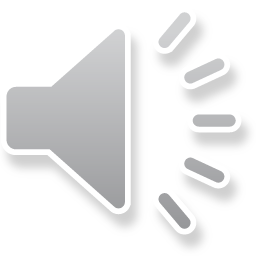